ਆਧੁਨਿਕ ਪੰਜਾਬੀ ਕਾਵਿ
ਆਧੁਨਿਕ ਪੰਜਾਬੀ ਕਵਿਤਾ ਵਿਭਿੰਨ ਇਤਿਹਾਸਕ ਪੜਾਵਾਂ ਵਿੱਚੋਂ ਲੰਘਦੀ ਅੱਡੋ-ਅੱਡ ਸਾਹਿਤਕ ਪ੍ਰਵਿਰਤੀਆਂ ਨੂੰ ਜਨਮ ਦਿੰਦੀ ਅਜੋਕੇ ਸਮੇਂ ਤੱਕ ਨਿਰੰਤਰ ਵਿਗਸਦੀ ਆ ਰਹੀ ਹੈ। ਇਤਿਹਾਸਕ ਪੜਾਵਾਂ ਤੇ ਕਾਵਿਕ ਪ੍ਰਵਿਰਤੀਆਂ ਪੱਖੋਂ ਇਸ ਕਵਿਤਾ ਦੇ ਚਾਰ ਮੁੱਖ ਕਾਲ-ਖੰਡ ਮੰਨੇ ਜਾ ਸਕਦੇ ਹਨ, ਪਰ ਇਹਨਾਂ ਕਾਲ-ਖੰਡਾਂ ਦੇ ਅੰਦਰ ਵਿਭਿੰਨ ਸਮਾਨਾਂਤਰ ਪ੍ਰਵਿਰਤੀਆਂ ਹਾਜ਼ਰ ਹਨ ਅਤੇ ਨਾਲੇ-ਨਾਲ ਮੁੱਲਵਾਨ ਸਿਰਜਣਾਤਮਕ ਨਿਰੰਤਰਤਾ ਵੀ ਹਾਜ਼ਰ ਰਹੀ ਹੈ।
ਕਵਿਤਾ ਕੀ ਹੈ:-
ਮਨੁੱਖੀ ਮਨ ਦੇ ਜਜ਼ਬਾਤਾਂ ਨੂੰ ਲੈਅ, ਤਾਲ ਤੇ ਰਿਦਮ ਵਿੱਚ ਕਹਿਣਾ ਕਵਿਤਾ ਹੈ।
ਪਰਿਭਾਸ਼ਾਵਾਂ:-

ਆਚਾਰੀਆ ਮੰਮਟ:-  “ਕਾਵਿ ਉਹ ਸ਼ਬਦ ਅਤੇ ਅਰਥ ਹਨ, ਜੋ ਦੋਸ਼ ਰਹਿਤ 		        			ਹੁੰਦੇ ਹਨ, ਗੁਣ ਤੋਂ ਮੁਕਤ ਹੁੰਦੇ ਹਨ ਅਤੇ ਕਿਧਰੇ-         		        			ਕਿਧਰੇ ਅਲੰਕਾਰ ਤੋਂ ਵੀ ਰਹਿਤ ਹੁੰਦੇ ਹਨ।”
ਪੰਡਿਤ ਜਗਨਨਾਥ:- “ਰਮਣੀਯ ਅਰਥ ਦਾ ਪ੍ਰਤਿਪਾਦਨ ਕਰਨ ਵਾਲਾ 								ਸ਼ਬਦ ਕਾਵਿ ਹੈ।
ਸਵਿਨਬਰਨ:-	       “ਕਵਿਤਾ ਮਨੁੱਖ ਦੀ ਆਤਮਾ ਦੀ ਆਵਾਜ਼ ਹੁੰਦੀ ਹੈ।              		     			 (“Poetry is the voice of man’s  soul.”)
ਅਧੁਨਿਕ ਪੰਜਾਬੀ ਕਾਵਿ ਦਾ ਆਰੰਭ ਭਾਈ ਵੀਰ ਸਿੰਘ ਤੋਂ ਮੰਨਿਆ ਗਿਆ ਹੈ।
ਪਹਿਲਾ ਦੌਰ:-

(1) ਭਾਈ ਵੀਰ ਸਿੰਘ
(2) ਧਨੀ ਰਾਮ ਚਾਤ੍ਰਿਕ
(3) ਪ੍ਰੋ. ਪੂਰਨ ਸਿੰਘ
(4) ਕੁਝ ਹੋਰ ਕਵੀ
ਦੂਜਾ ਦੌਰ:-
(1) ਪ੍ਰੋ. ਮੋਹਨ ਸਿੰਘ(2) ਬਾਵਾ ਬਲਵੰਤ ਸਿੰਘ(3) ਪ੍ਰੀਤਮ ਸਿੰਘ ਸਫੀਰ(4) ਅੰਮ੍ਰਿਤਾ ਪ੍ਰੀਤਮ
(5) ਹਰਿਭਜਨ ਸਿੰਘ(6) ਕੁਝ ਹੋਰ ਕਵੀ।
ਤੀਜਾ ਦੌਰ:-
(1) ਸ਼ਿਵ ਕੁਮਾਰ ਬਟਾਲਵੀ(2) ਤਾਰਾ ਸਿੰਘ(3) ਸੁਖਪਾਲ ਹਸਰਤ ਜਗਤਾਰ(4) ਅਜਾਇਬ ਕਮਲ(5) ਹਰਭਜਨ ਸਿੰਘ ਹੁੰਦਲ(6) ਪਾਸ਼
(7) ਸੁਰਜੀਤ ਪਾਤਰ
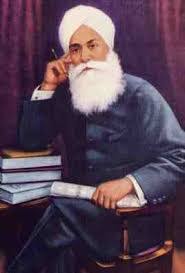 ਭਾਈ ਵੀਰ ਸਿੰਘ (1872-1957)
ਪ੍ਰਮੁੱਖ ਕਾਵਿ ਸੰਗ੍ਰਹਿ:- 
		ਰਾਣਾ ਸੂਰਤ ਸਿੰਘ ਮਹਾਂਕਾਵਿ (1905), ਦਿਲ ਤਰੰਗ (1920), ਤ੍ਰੇਲ-ਤੁਪਕੇ, ਮਟਕ ਹੁਲਾਰੇ, ਲਹਿਰਾ ਦੇ ਹਾਰ, ਬਿਜਲੀਆਂ ਦੇ ਹਾਰ, ਪ੍ਰੀਤ ਵੀਣਾ, ਕੰਬਦੀ ਕਲਾਈ, ਮੇਰੇ ਸਾਂਈਆਂ ਜੀਓ, ( ਭਾਰਤੀ ਸਾਹਿਤ ਐਕਦਮੀ ਦੁਆਰਾ ਪੁਰਸਕ੍ਰਿਤ)
ਪ੍ਰਮੁੱਖ ਵਿਸ਼ੇ:- ਕੁਦਰਤ ਨਾਲ ਪ੍ਰੇਮ ਕਾਦਰ ਨਾਲ ਇਕਮਿਕਤਾ
ਛੋਟੀਆਂ ਕਵਿਤਾਵਾਂ ਦਾ ਵੱਡਾ ਕਵੀ 
ਕਿਹਾ ਜਾ ਸਕਦਾ ਹੈ।
ਸੁਪਨੇ ਵਿੱਚ ਤੁਸੀਂ ਮਿਲੇ ਅਸਾਨੂੰ
      ਅਸਾਂ ਧਾ ਗਲਵਕੜੀ ਪਾਈ
      ਨਿਰਾ ਨੂਰ ਤੁਸੀਂ ਹੱਥ ਨਾ ਆਏ
      ਸਾਡੀ ਕੰਬਦੀ ਰਹੀ ਕਲਾਈ।

    		ਡਾਲੀ  ਨਾਲੋਂ ਤੋੜ ਨਾ ਸਾਨੂੰ
							   						ਅਸਾਂ ਹੱਟ ਮਹਿਕ ਦੀ ਲਾਈ
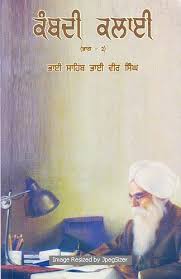 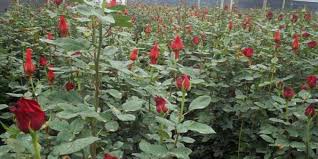 ਧਨੀਰਾਮ ਚਾਤ੍ਰਿਕ(1876-1954)
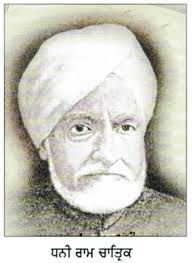 ਆਧੁਨਿਕ ਪੰਜਾਬੀ ਕਵਿਤਾ ਦੇ ਸੰਸਥਾਪਕ ਮੰਨੇ ਜਾਂਦੇ ਹਨ। ਇਹਨਾਂ ਦੀਆਂ ਰਚਨਾਵਾਂ ਪ੍ਰਾਚੀਨ ਅਤੇ ਨਵੀਂ ਪੰਜਾਬੀ ਕਵਿਤਾ ਵਿਚਕਾਰ ਕੜੀ ਹਨ। ਗੁਰਮੁਖੀ ਲਿਪੀ ਲਈ ਟਾਈਪ ਸੈੱਟ ਨੂੰ ਮਿਆਰੀ ਬਣਾਉਣ ਦਾ ਸਿਹਰਾ ਇਨ੍ਹਾਂ ਨੂੰ ਹੀ ਜਾਂਦਾ ਹੈ। ਇਹ ਹੀ ਸਭ ਤੋਂ ਪਹਿਲੇ ਵਿਦਵਾਨ ਹਨ ਜਿਨ੍ਹਾਂ ਨੂੰ ਸਾਹਿਤ ਸੇਵਾ ਦੇ ਬਦਲੇ ਉਨ੍ਹਾਂ ਦੀ 75ਵੀਂ ਬਰਸੀ ਉੱਤੇ ‘ਅਭਿਨੰਦਨ ਗਰੰਥ’ ਸਮਰਪਿਤ ਕਰਕੇ ਸਨਮਾਨਿਤ ਕੀਤਾ ਗਿਆ।
ਪ੍ਰਮੁੱਖ ਕਾਵਿ ਸੰਗ੍ਰਹਿ:-
ਭਰਥਰੀ ਹਰੀ, ਨਲ ਦਮਿਅੰਤੀ, ਚੰਦਨਵਾੜੀ, ਕੇਸਰ ਕਿਆਰੀ, ਨਵਾਂ ਜਹਾਨ, ਸੂਫੀਖਾਨਾ।
ਪ੍ਰਮੁੱਖ ਵਿਸ਼ੇ
ਪ੍ਰਮੁੱਖ ਵਿਸ਼ੇ :-
ਪੰਜਾਬੀ ਤੇ ਪੰਜਾਬੀਅਤ
ਕਾਮੇ
ਕੁਦਰਤੀ ਨਜ਼ਾਰੇ
ਗੁਰੀਤਾ
ਰਹਿਣੀ ਬਹਿਣੀ
ਸਭਿਆਚਾਰ
ਪੰਜਾਬੀ ਜਨ-ਜੀਵਨ
ਖੇਤ- ਕਿਸਾਨ
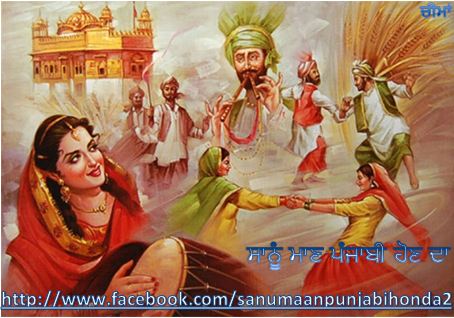 “ ਤੂੜੀ ਤੰਦ ਸਾਂਭ ਹਾੜੀ ਵੇਚ ਵੱਟ ਕੇਲੰਬੜਾਂ ਤਚੇ ਸ਼ਾਹਾਂ ਦਾ ਹਿਸਾਬ ਕੱਟ ਕੇਪੱਗ ਝੱਗਾ ਚਾਦਰਾ ਨਵਾਂ ਸਿਵਾਇ ਕੇਸੰਮਾਂ ਵਾਲੀ ਡਾਂਗ ਉੱਤੇ ਤੇਲ ਲਾਇ ਕੇਕੱਛੇ ਮਾਰ ਵੰਝਲੀ ਆਨੰਦ ਛਾ ਗਿਆਮਾਰਦਾ ਦਮਾਮੇ ਜੱਟ ਮੇਲੇ ਆ ਗਿਆ ”
ਵਾਰਿਸ਼ ਸ਼ਾਹ ਵਾਂਗ ਪੰਜਾਬੀ ਬੋਲੀ ਤੇ ਹੇਠ ਮੁਹਾਂਵਰੇ ਦੀ ਵਰਤੋਂ ਕੀਤੀ।
ਪ੍ਰੋ. ਪੂਰਨ ਸਿੰਘ (1881-1931)
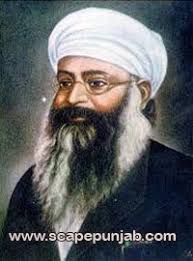 ਕਵੀ ਤੇ ਵਿਗਿਆਨੀ, ਰਸਾਇਣ ਇੰਜਨੀਅਰ ਸਨ। ਇਨ੍ਹਾਂ ਨੂੰ ਆਤਮਾ ਦੇ ਕਵੀ ਵਜੋਂ ਵਿਆਪਕ ਮਾਨਤਾ ਪ੍ਰਾਪਤ ਹੈ |
ਖੁੱਲ੍ਹੀ ਕਵਿਤਾ ਦਾ ਰਚਣਹਾਰ
ਪੰਜਾਬ ਤੇ ਪੰਜਾਬੀਅਤ ਨਾਲ ਪਿਆਰ ਨੂੰ ਕਵਿਤਾਵਾਂ ਰਾਹੀਂ ਬਿਆਨ ਕੀਤਾ।
ਕਾਵਿ ਸੰਗ੍ਰਹਿ:- 
 ਖੁੱਲੇ ਮੈਦਾਨ, ਖੁੱਲੇ ਘੁੰਡ, ਖੁੱਲੇ ਅਸਮਾਨੀ ਰੰਗ, ਸਮਾਜਿਕ ਬੰਧਨਾਂ ਤੋਂ ਮੁਕਤਕੁਦਰਤ ਦਾ ਪ੍ਰੇਮੀ
“ਓਏ। ਮੈਂ ਪੜ੍ਹਨ-ਪੜ੍ਹਾਨ ਸਾਰਾ ਛੱਡਿਆਦਿਲ ਮੇਰਾ ਆਣ ਵਾਹੀਆ ਵਿੱਚ ਖੁੱਭਿਆਪੈਲੀਆਂ ਮੇਰੀਆਂ ਕਿਤਾਬਾਂ ਹੋਈਆਜੱਟ ਬੂਟ ਮੇਰੇ ਯਾਰ ਵੋ।”
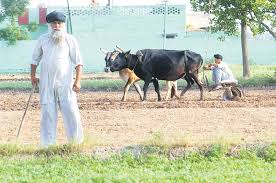 “ਦੇਖ-ਦੇਖ ਮੁੜ-ਮੁੜ ਲੋਚਾਂ ਪਸ਼ੂ ਥੀਣ ਨੂੰ
ਮੈਂ ਆਦਮੀ ਬਣ-ਬਣ ਥੱਕਿਆ।”
ਦੂਜਾ ਦੌਰ (1935-36)
ਪ੍ਰੋ. ਮੋਹਨ ਸਿੰਘ (1905-1978)
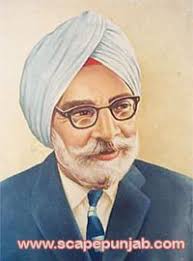 ਪ੍ਰੋ. ਮੋਹਨ ਸਿੰਘ ਪੰਜਾਬੀ ਦੇ ਇੱਕ ਪ੍ਰਗਤੀਵਾਦੀ ਅਤੇ ਰੋਮਾਂਸਵਾਦੀ ਸਾਹਿਤਕਾਰ ਅਤੇ ਸੰਪਾਦਕ ਸਨ। ਵਧੇਰੇ ਕਰਕੇ ਉਨ੍ਹਾਂ ਦੀ ਪਛਾਣ ਇੱਕ ਕਵੀ ਕਰਕੇ ਹੈ। ਪੰਜਾਬੀ ਕਵਿਤਾ ਵਿੱਚ ਅਸਲ ਅਰਥਾ ਵਿੱਚ ਆਧੁਨਿਕਤਾ ਦਾ ਆਗਾਂਜ਼ ਉਸ ਦੀ ਕਵਿਤਾ ਰਾਹੀਂ ਹੁੰਦਾ ਹੈ।
ਕਾਵਿ-ਸੰਗ੍ਰਹਿ:- 
ਅਧਵਾਟੇ, ਕੱਚ-ਸੱਚ, ਅਵਾਜਾਂ, ਜੰਦਰੇ, ਵੱਡਾ ਵੇਲਾ (ਭਾਰਤੀ ਸਾਹਿਤ ਅਕਾਦਮੀ ਦੁਆਰਾ ਪੁਰਸਕ੍ਰਿਤ) ਜੈਮੀਰ, ਬੂਹੇ, ਨਨਕਾਇਣ (ਮਹਾਂਕਾਵਿ) ਮੱਧ-ਸ਼੍ਰੇਣੀ ਵਰਗ ਨਾਲ ਸੰਬੰਧਤ ਕਵਿਤਾਵਾਂ ਲਿਖੀਆ।
ਤਾਜ ਮਹੱਲ (ਕਵਿਤਾ)

ਕੀ ਉਹ ਹੁਸਨ ਹੁਸਨ ਹੈ ਸੱਚ-ਮੁੱਚ
ਜਾਂ ਉਂਜੇ ਹੀ ਛਲਦਾ
ਲੱਖ ਗਰੀਬਾਂ ਮਜ਼ਦੂਰਾਂ ਦੇ
ਹੰਝੂਆਂ ਤੇ ਜੋ ਪਲਦਾ
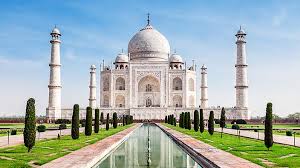 ਮਾਂ (ਕਵਿਤਾ)ਮਾਂ ਵਰਗਾ ਘਣਛਾਵਾਂ ਬੂਟਾਕਿਤੇ ਮੈਨੂੰ ਨਜ਼ਰ ਨਾ ਆਵੇਲੈ ਕੇ ਜਿਸ ਤੋਂ ਛਾਂ ਉਧਾਰੀਰੱਬ ਨੇ ਸੁਰਗ ਬਣਾਏ।
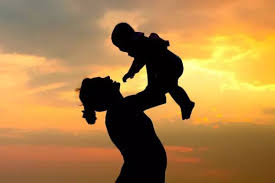 ਬਾਵਾ ਬਲਵੰਤ (1906-1973)
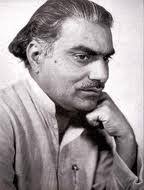 ਬਾਵਾ ਬਲਵੰਤ ਇੱਕ ਪੰਜਾਬੀ ਸਾਹਿਤਕਾਰ ਅਤੇ ਮੁੱਖ ਤੌਰ ਉੱਤੇ ਕਵੀ ਸਨ। ਬਾਵਾ ਬਲਵੰਤ ਨੇ ਪਹਿਲਾਂ ਉਰਦੂ ਵਿੱਚ ਸ਼ਾਇਰੀ ਲਿਖਣੀ ਸ਼ੁਰੂ ਕੀਤੀ ਅਤੇ ਬਾਅਦ ਵਿੱਚ ਆਪਣੀ ਮਾਂ ਬੋਲੀ ਪੰਜਾਬੀ ਵੱਲ ਆਏ।
ਪ੍ਰਮੁੱਖ ਕਾਵਿ ਸੰਗ੍ਰਹਿ:- 
ਮਹਾਂਨਾਚ, ਅਮਰ ਗੀਤ, ਜਵਾਲਾਮੁਖੀ, ਬੰਦਰਗਾਹ, ਸੁਗੰਧ ਸਮੀਰ।
(1)  “ਹਕੀਕਤ ਹੈ ਦੁਨੀਆਂ, 	 ਸੱਚਾਈ ਹੈ ਦੁਨੀਆਂ	 ਮਨੁੱਖ ਦੀ ਮਿਹਨਤ 	 ਤੇ ਜੀਵਨ ਦੀ ਚਾਹ ਨੇ	 ਸਗੋਂ ਹੋਰ ਸੁਹਣੀ 	 ਬਣਾਈ ਹੈ ਦੁਨੀਆਂ”(2)	“ਜਿੰਦਗਾਨੀ ਏ, ਪਰਾਇਆ ਧਨ ਨਹੀਂ	 ਜਿੰਦਗੀ ਨੂੰ ਮਾਨਣਾ ਔਗੁਣ ਨਹੀਂ	 ਕਿਉਂ ਖਿਆਲਾਂ ਦੇ ਲਈ ਨੇ ਬੇੜੀਆ	 ਜੇ ਹਵਾਂ ਨੂੰ, ਵਕਤ ਨੂੰ, ਬੰਧਨ ਨਹੀਂ।”
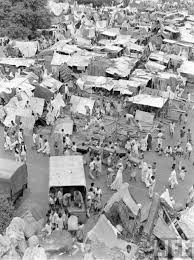 ਅੰਮ੍ਰਿਤਾ ਪ੍ਰੀਤਮ(1919-2005)
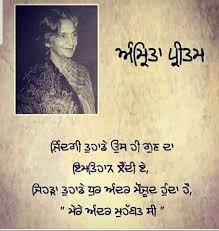 ਅੰਮ੍ਰਿਤਾ ਪ੍ਰੀਤਮ ਇੱਕ ਪੰਜਾਬੀ ਲੇਖਕ. ਕਵੀ, ਨਾਵਲਕਾਰ, ਕਹਾਣੀਕਾਰ ਅਤੇ ਵਾਰਤਕਕਾਰ ਸੀ। ਉਸਨੂੰ ਪੰਜਾਬੀ ਭਾਸ਼ਾ ਦੇ 20ਵੀਂ ਸਦੀ ਦੇ ਸਭ ਤੋਂ ਅਹਿਮ ਕਵੀਆਂ ਵਿੱਚ ਮੰਨਿਆ ਜਾਂਦਾ ਹੈ। ਛੇ ਦਹਾਕਿਆਂ ਵਿੱਚ ਫੈਲੇ ਆਪਣੇ ਕੈਰੀਅਰ ਦੌਰਾਨ, ਉਸਨੇ ਕਵਿਤਾ, ਨਾਵਲ, ਜੀਵਨੀ, ਨਿਬੰਧ ਆਦਿ ਵਿਧਾਵਾਂ ਦੇ ਅੰਦਰ 100 ਤੋਂ ਵੱਧ ਕਿਤਾਬਾਂ ਲਿਖੀਆਂ ਹਨ। ਇਨ੍ਹਾਂ ਵਿੱਚ ਪੰਜਾਬੀ ਲੋਕ ਗੀਤਾਂ ਦਾ ਇੱਕ ਸੰਗ੍ਰਹਿ
ਅੰਮ੍ਰਿਤਾ ਪ੍ਰੀਤਮ ਨੂੰ ਇਸਤਰੀ ਦੀ ਆਵਾਜ਼ ਕਿਹਾ ਜਾਂਦਾ ਹੈ।
ਕਾਵਿ ਸੰਗ੍ਰਹਿ:- 
ਅੰਮ੍ਰਿਤ ਲਹਿਰਾਂ, ਜਿਉਂਦਾ ਜੀਵਨ, ਤ੍ਰੇਲ ਧੋਤੇ ਫੁੱਲ, ਓ ਗੀਤਾਂ ਵਾਲਿਆ, ਬੱਦਲਾਂ ਦੇ ਪੱਲੇ ਵਿੱਚ, ਪੱਥਰ-ਗੀਟੇ, ਲੰਮੀਆਂ ਵਾਟਾਂ, ਮੈਂ ਤਵਾਰੀਖ ਹਾਂ ਹਿੰਦ ਦੀ, ਸਰਘੀ ਵੇਲਾ, ਸੁਨੇਹੜੇ (ਭਾਰਤੀ ਸਾਹਿਤ ਅਕਾਦਮੀ ਦੁਆਰਾ ਪੁਰਸਕ੍ਰਿਤ) ਅਸ਼ੋਕਾ ਚੇਤੀ, ਨਾਗਮਣੀ, ਕਾਗਜ਼ ਤੇ ਕੈਨਵਸ, ਮੈਂ ਜਗ੍ਹਾਂ ਤੂੰ ਆਦਿ।
ਦੇਸ਼ ਵੰਡ ਦੇ ਦੁਖਾਂਤ ਨੂੰ ਸਿਰਜਣ ਵਾਲੀ
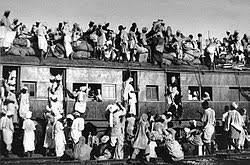 “ਅੱਜ ਆਖਾਂ ਵਾਰਸ਼ ਸ਼ਾਹ ਨੂੰ ਕਿਤੇਂ ਕਬਰਾਂ ਵਿੱਚੋਂ ਬੋਲ
ਤੇ ਅੱਜ ਕਿਤਾਬੇ ਇਸ਼ਕ ਦਾ ਕੋਈ ਅਗਲਾ ਵਰਕਾ ਫੋਲ
ਇੱਕ ਰੋਈ ਸੀ ਧੀ ਪੰਜਾਬ ਦੀ, ਤੂੰ ਲਿਖ-ਲਿਖ ਮਾਰੇ ਵੈਣ
ਅੱਜ ਲੱਖਾ ਧੀਆ ਰੋਂਦੀਆਂ, ਤੈਨੂੰ ਵਾਰਸ਼ ਸ਼ਾਹ ਨੂੰ ਕਹਿਣ”
ਡਾ. ਹਰਿਭਜਨ ਸਿੰਘ (1990-2002)
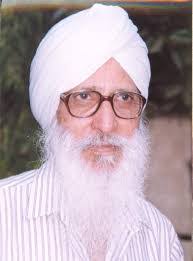 ਡਾ. ਹਰਿਭਜਨ ਸਿੰਘ ਇੱਕ ਪੰਜਾਬੀ ਕਵੀ, ਆਲੋਚਕ, ਸਾਂਸਕ੍ਰਿਤਕ ਟੀਕਾਕਾਰ, ਅਤੇ ਅਨੁਵਾਦਕ ਸੀ। ਅੰਮ੍ਰਿਤਾ ਪ੍ਰੀਤਮ ਦੇ ਨਾਲ ਹਰਿਭਜਨ ਨੂੰ ਪੰਜਾਬੀ ਕਵਿਤਾ ਸ਼ੈਲੀ ਵਿੱਚ ਕ੍ਰਾਂਤੀ ਲਿਆਉਣ ਦਾ ਸੇਹਰਾ ਜਾਂਦਾ ਹੈ।
ਕਾਵਿ-ਸੰਗ੍ਰਹਿ:- 
ਲਾਸਾਂ, ਤਾਰ ਤੁਪਕਾ, ਅਧਰੈਣੀ, ਨਾ ਧੁੱਪੇ ਨਾ ਛਾਵੇਂ, ਸੜਕ ਦੇ ਸਫੇ ਤੇ, ਅਲਫ ਦੁਪਹਿਰ, ਟੁੱਕੀਆਂ ਜੀਭਾਂ ਵਾਲੇ, ਮੱਥਾ ਦੀਵੇ ਵਾਲਾ, ਮਹਿਕਾਂ ਨੂੰ ਜਿੰਦਰੇ ਨਾ ਮਾਰੀ, ਅਲਵਿਦਾ ਤੋਂ ਪਹਿਲਾਂ ਮਾਵਾਂ ਧੀਆਂ, ਚੌਥੇ ਦੀ ਉਡੀਕ, ਰੁੱਖ ਤੇ ਰਿਸ਼ੀ।
ਸੌਂ ਜਾ ਇੰਜ ਅੱਖੀਆਂ ਚੋਂ ਅੱਖੀਆਂ ਨਾ ਕੇਰ,ਸਿਤਾਰਿਆਂ ਦੀ ਸਦਾ ਨਹੀਂ ਡੁੱਬਣੀ ਸਵੇਰ।ਹਮੇਸ਼ ਨਹੀਂ ਮਨੁੱਖ ਤੇ ਕੁੱਦਣਾ ਜਨੂੰਨਹਮੇਸ਼ ਨਹੀਂ ਡੁੱਲਣਾ ਜ਼ਮੀਨ ਉੱਤੇ ਖੂਨਹਮੇਸ਼ ਨਾ ਵਰਾਨ ਹੋਣੀ ਅੱਜ ਵਾਂਗ ਰਾਤਸੌਂ ਜਾ ਮੇਰੇ ਮਾਲਕਾ ਵਰਾਨ ਹੋਈ ਰਾਤ।
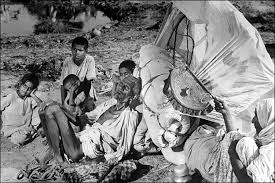 ਤੀਜਾ ਦੌਰ (1937-1973)
ਅੰਮ੍ਰਿਤਾ, ਮੋਹਨ ਸਿੰਘ ਕਾਵਿ ਧਾਰਾ ਦੇ ਵਿਗਠਨ ਤੇ ਨਵੀਆਂ ਪ੍ਰੰਪਰਾਵਾਂ ਦੇ ਉਦੈ ਹੋਣ ਨਾਲ ਸ਼ੁਰੂ ਹੁੰਦਾ ਹੈ।
ਸ਼ਿਵ ਕੁਮਾਰ ਬਟਾਲਵੀ(1937-1973)
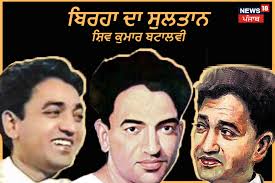 ਸ਼ਿਵ ਕੁਮਾਰ ਬਟਾਲਵੀ ਪੰਜਾਬੀ ਦਾ ਇੱਕ ਕਵੀ ਸੀ। ਇਸ ਨੂੰ ਪੰਜਾਬੀ ਦਾ ‘ਸ਼ੈਲੇ’ ਕਿਹਾ ਜਾਂਦਾ ਹੈ। ਉਸ ਦੀ ਵਿਸ਼ੇਸਤਾ ਸੀ ਕਿ ਉਹ ਸ਼ਬਦਾਂ ਨੂੰ ਰੋਜ਼ਾਨਾ ਜ਼ਿੰਦਗੀ ਵਿੱਚੋਂ ਚੁਣਦਾ ਅਤੇ ਉਹਨਾਂ ਨਾਲ ਦਿਲ ਨੂੰ ਚੀਰ ਦੇਣ ਵਾਲੀਆਂ ਕਵਿਤਾਵਾਂ, ਗ਼ਜ਼ਲਾਂ ਲਿਖਦਾਹੈ। ਸ਼ਿਵ ਦੀ ਕਵਿਤਾ ਦੁੱਖ, ਨਿੱਜੀ ਦਰਦ ਅਤੇ ਵਿਛੋੜੇ ਦੇ ਦੁਆਲੇ ਕੇਂਦਰਿਤ ਹੈ। ਸ਼ਿਵ ਕੁਮਾਰ ਬਟਾਲਵੀ ਨੂੰ ‘ਬਿਰਹਾ ਦਾ ਸੁਲਤਾਨ’ ਕਿਹਾ ਜਾਂਦਾ ਹੈ।
ਕਾਵਿ-ਸੰਗ੍ਰਹਿ:- 
ਪੀੜਾ ਦਾ ਪਰਾਗਾ, ਆਟੇ ਦੀਆਂ ਚਿੜੀਆਂ, ਲਾ ਮੈਨੂੰ ਵਿਦਾ ਕਰੋ, ਬਿਰਹਾ ਤੂੰ ਸੁਲਤਾਨ, ਆਰਤੀ,  ਲੂਣਾ (ਭਾਰਤੀ ਸਾਹਿਤ ਅਕਾਦਮੀ ਦੁਆਰਾ ਪੁਰਸਕ੍ਰਿਤ)
ਪ੍ਰੋ. ਪੂਰਨ ਸਿੰਘ ਵਾਂਗ ਪਲਾਇਨ ਵਾਦੀ।
ਰੁੱਖ:

“ਕੁਝ ਰੁੱਖ ਮੈਨੂੰ ਪੁੱਤ ਲਗਦੇ ਨੇ
 ਕੁਝ ਰੁੱਖ ਲੱਗਦੇ ਮਾਵਾਂ
ਕੁਝ ਰੁੱਖ ਮਾਵਾਂ ਧੀਆਂ ਵਰਗੇ
ਕੁਝ ਰੁੱਖ ਵਾਂਗ ਭਰਾਵਾਂ”
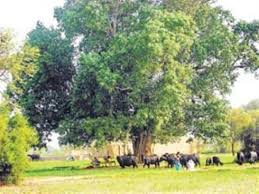 ਡਾ. ਜਗਤਾਰ (1935-2010)
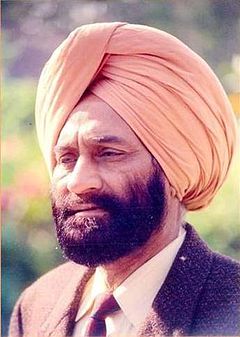 ਪੰਜਾਬੀ ਦੇ ਉੱਘੇ ਕਵੀ ਹੋਏ ਹਨ। ਇਹਨਾਂ ਨੂੰ 1996 ਵਿੱਚ ਆਪਣੀ ਕਿਤਾਬ “ਜੁਗਨੂੰ ਦੀਵਾ ਤੇ ਦਰਿਆ” ਲਈ ਸਾਹਿਤ ਅਕਾਦਮੀ ਪੁਰਸਕਾਰ ਨਾਲ ਸਨਮਾਨਿਤ ਕੀਤਾ ਗਿਆ।
ਪ੍ਰਮੁੱਖ ਕਾਵਿ-ਸੰਗ੍ਰਹਿ: 

ਰੁੱਤਾਂ-ਰਾਂਗਲੀਆਂ, ਤਲਖੀਆਂ ਰੰਗਲੀਆਂ, ਦੁੱਧਪੱਥਰੀ, ਅਧੂਰਾ ਆਦਮੀ, ਲਹੂ ਦੇ ਨਕਸ਼, ਛਾਂਗਿਆ ਰੁੱਖ, ਸ਼ੀਸ਼ੇ ਦਾ ਜੰਗਲ, ਜੰਜੀਰਿਆ ਵਿੱਚ ਘਿਰਿਆ ਸਮੁੰਦਰ, ਚਨੁਕਰੀ ਸ਼ਾਮ, ਜੁਗਨੂੰ, ਦੀਵਾ ਤੇ ਦਰਿਆ।
“ਹਰ ਪੈਰ ਤੇ ਸਲੀਬਾ, ਹਰ ਮੋੜ ਤੇ ਹਨੇਰਾ
ਫਿਰ ਵੀ ਅਸੀ ਰੁੱਕੇ ਨਾ, ਸਾਡਾ ਵੀ ਵੇਖ ਜੇਰਾ।”
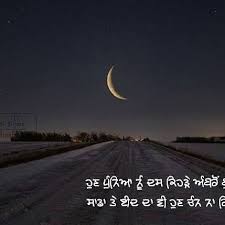 ਨਾ ਰਹੀ ਪੁੰਨਿਆ ਨਾ ਮੱਸਿਆਨਾ ਰਹੀ ਸੰਗਰਾਂਦ ਯਾਦਭੁੱਲ ਗਏ ਵਿਰਸਾ ਜਦੋਂ ਦੇਸ਼ਹਿਰ ਵਾਸੀ ਹੋ ਗਏ।
ਪਾਸ਼ (1950-1988)
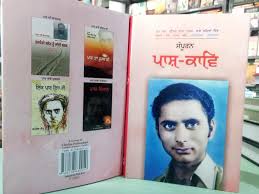 ਇੱਕ ਪੰਜਾਬੀ ਕਵੀ ਸੀ ਜੋ ਜੁਝਾਰਵਾਦੀ ਲਹਿਰ ਨਾਲ ਜੁੜਿਆ ਹੋਇਆ ਸੀ।
ਕਾਵਿ ਸੰਗ੍ਰਹਿ: 
ਲੋਹ ਕਥਾ, ਉੱਡਦੇ ਬਾਜਾਂ ਮਗਰ ਸਾਡੇ ਸਮਿਆਂ ਵਿੱਚ।
ਸ਼ੋਸ਼ਿਤ ਵਕਗ ਦਾ ਬੁਲਾਰਾ ਬਣ ਕੇ ਪੇਸ਼ ਹੁੰਦਾ ਹੈ।
	“ਗੁੱਡੀਏ ਆਪਣੇ ਤਾਂ ਸਿਰਫ ਗੀਤ ਹਨ
	ਸਮਾਂ ਆਪਣਾ ਨਹੀਂ
	ਹਾਲੇ ਸਮਾਂ ਕੋਈ ਲਹੂ ਮੰਗਦੀ ਸੂਈ ਹੈ।”
ਸੁਰਜੀਤਪਾਤਰ
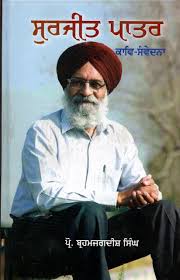 ਇੱਕ ਪੰਜਾਬੀ ਸ਼ਾਇਰ ਹੈ।ਇਹਨਾਂ ਨੇ 1960ਵਿਆਂ ਆਪਣੀਆਂ ਕਵਿਤਾਵਾਂ ਪ੍ਰਕਾਸ਼ਿਤ ਕਰਨੀਆਂ ਸ਼ੁਰੂ ਕੀਤੀਆਂ ਸਨ ਅਤੇ ਅੱਜ ਤੱਕ ਨਿਰੰਤਰ ਕਾਵਿ-ਸਿਰਜਣਾ ਵਿੱਚ ਕਰਮਸ਼ੀਲ ਹੈ। ਉਹਦੀ ਸਖਸੀਅਤ ‘ਕਵਿਤਾ ਦੀ ਵਿਆਪਕ ਸਮਾਜਿਕ ਅਪੀਲ ਤੋਂ ਗੰਭੀਰਤਾ ਦਾ ਸੁੰਦਰ ਸੁਮੇਲ ਹੈ। ਆਲੋਚਕਾਂ ਨੇ ਉਸ ਨੂੰ ਖੂਬ ਸਰਾਹਿਆ ਹੈ।
ਪ੍ਰਮੁੱਖ ਸੰਗ੍ਰਹਿ:
ਹਵਾ ਵਿੱਚ ਲਿਖੇ ਹਰਫ, ਬਿਰਖ ਅਰਜ਼ ਕਰੇ, ਹਨੇਰੇ ਵਿੱਚ ਸੁਲਗਦੀ ਵਰਣਮਾਲਾ, ਲਫ਼ਜਾਂ ਦੀ ਦਰਗਾਹ, ਪੰਜਾਬ ਸੰਕਟ ਨਾਲ ਸੰਬੰਧਤ ਕਵਿਤਾਵਾਂ ਲਿਖੀਆ।
ਪੇਂਡੂ ਜੀਵਨ ਦੀ ਪੇਸ਼ਕਰੀ ਕਵਿਤਾਵਾਂ ਵਿੱਚ ਕੀਤੀ।
ਸੁੰਨੇ-ਸੁੰਨੇ ਰਾਹਾਂ ਤੇ ਕੋਈ ਕੋਈ ਪੈੜ ਏਦਿਲ ਹੀ ਉਦਾਸ ਹੈ ਜੀ ਬਾਕੀ ਸਭ ਖੈਰ ਏਦੂਰ ਇੱਕ ਪਿੰਡ ਵਿੱਚ ਛੋਟਾ ਜਿਹਾ ਘਰ ਸੀਕੱਚੀਆਂ ਸੀ ਕੰਧਾਂ ਉਹਦਾ ਥੋੜਾ ਜਿਹਾ ਦਰ  ਸੀ
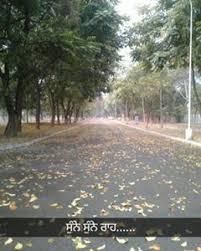 ਚੌਥਾ ਸਮਕਾਲੀ ਦੌਰ
ਕਵਿਤਾ ਦੇ ਨਵੇਂ ਅਯਾਮਾਂ ਨੂੰ ਸਿਰਜਣ ਵਾਲੇ ਕਵੀ:- 

ਜਸਵੰਤ ਦੀਦ, ਸੁਤਿੰਦਰ ਸਿੰਘ ਟੂਰ, ਇਕਬਾਲ ਸ਼ਤੀਸ਼ ਗੁਲਾਟੀ, ਸੁਰਜੀਤ ਜੱਜ, ਸੁਖਵਿੰਦਰ ਅੰਮ੍ਰਿਤ, ਮਨਜੀਤ ਟਿਵਾਣਾ, ਮਨਜੀਤਪਾਲ, ਗੁਰਮਿੰਦਰ ਕੌਰ ਸੰਧੂ, ਪਾਲ ਕੌਰ, ਸ਼ਰਨ ਮੱਕੜ, ਸਰਬਜੀਤ ਸੰਧਾਵਲੀਆ ਅਤਚੇ ਵਨੀਤਾ ਆਦਿ ਦੇ ਨਾਮ ਵਿਸ਼ੇਸ਼ ਹਨ।